理科クイズ
理科力をアップしよう！
15
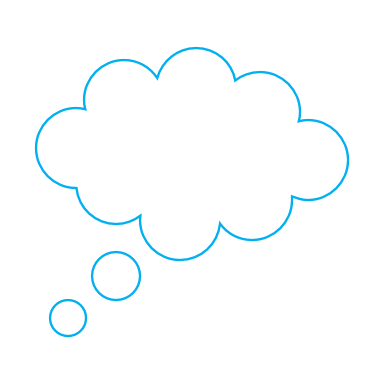 クリックすると
答えがわかるのさ〜。
16
Ａ
Ｂ
Ａ
Ｂ
17
Ａ
Ｂ
Ａ
Ｂ
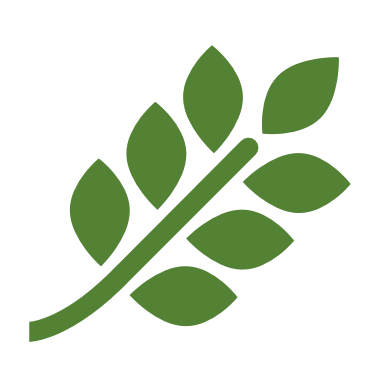 クリックしたら
答えがわかる。
18
Ａ
Ｂ
Ｃ
19
クリックしたら
答えが……！？
20
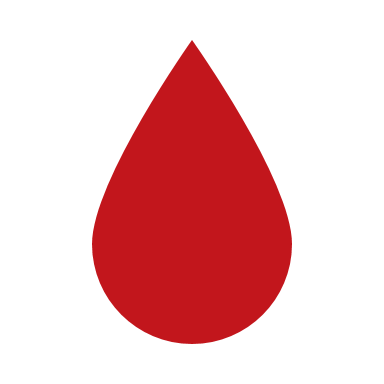 答えを知りたくばクリックするがよい。
𓆑))
21
𓊃𓃭𓇋𓊃𓎡𓋴𓍢𓂋𓍢𓏏𓍯𓎡𓍯𓏏𓄿𓇌𓎼𓄿𓅱𓄿𓎡𓄿𓂋𓍢𓇋𓍯！
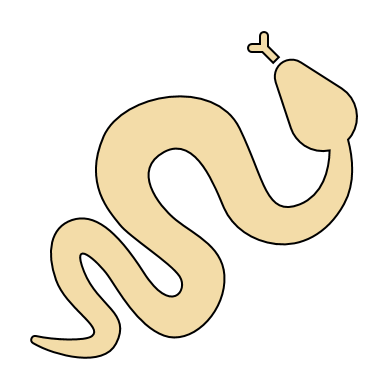 22
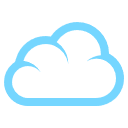 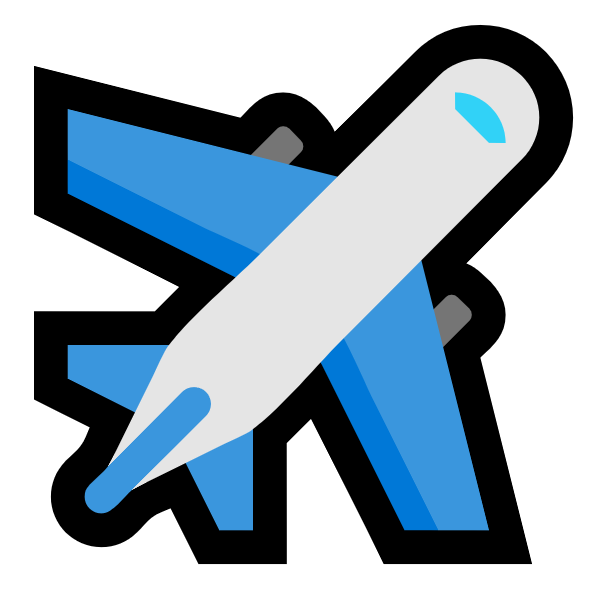 解答を見るには
クリックせよ。
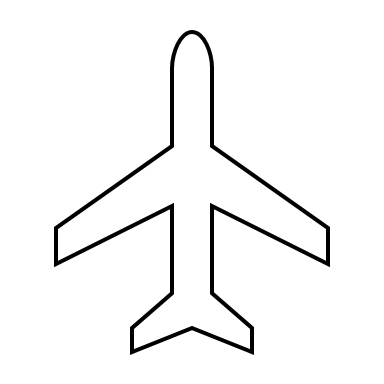 23
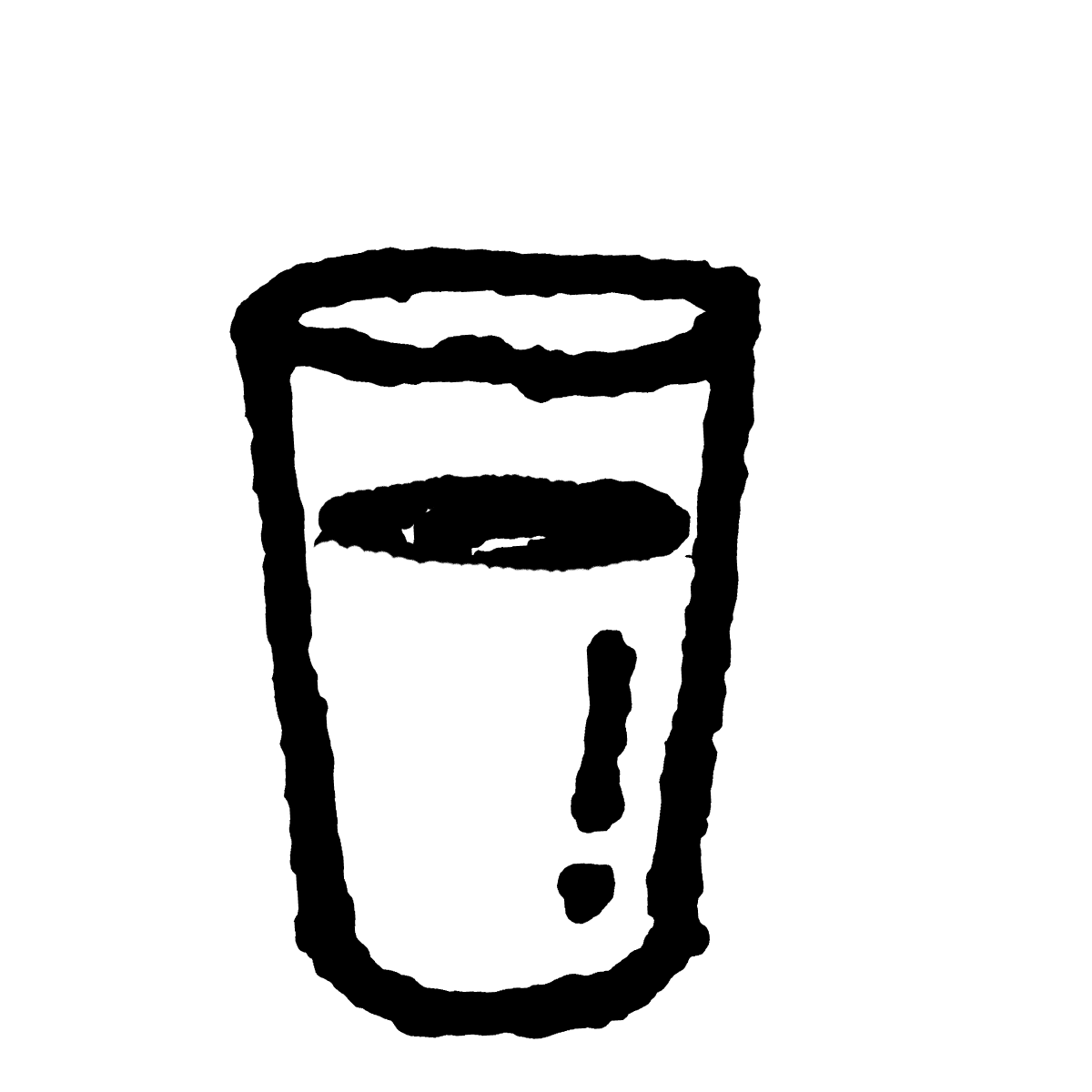 24
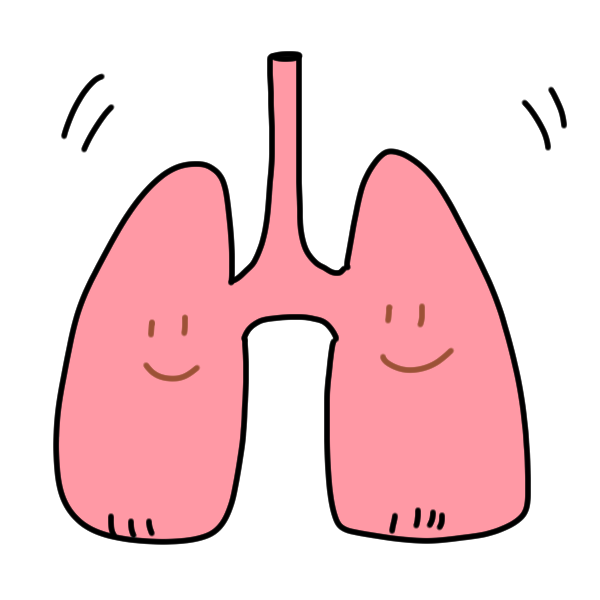 クリックすりゃ
答えがわかるさ!
25
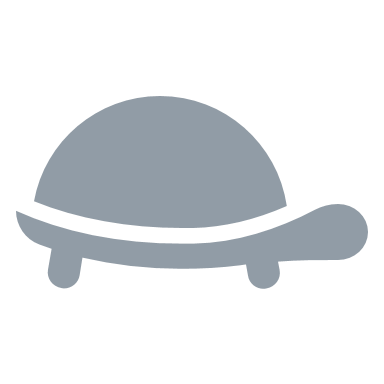 ①フラミンゴ
②ライオン
③イルカ
④カメ
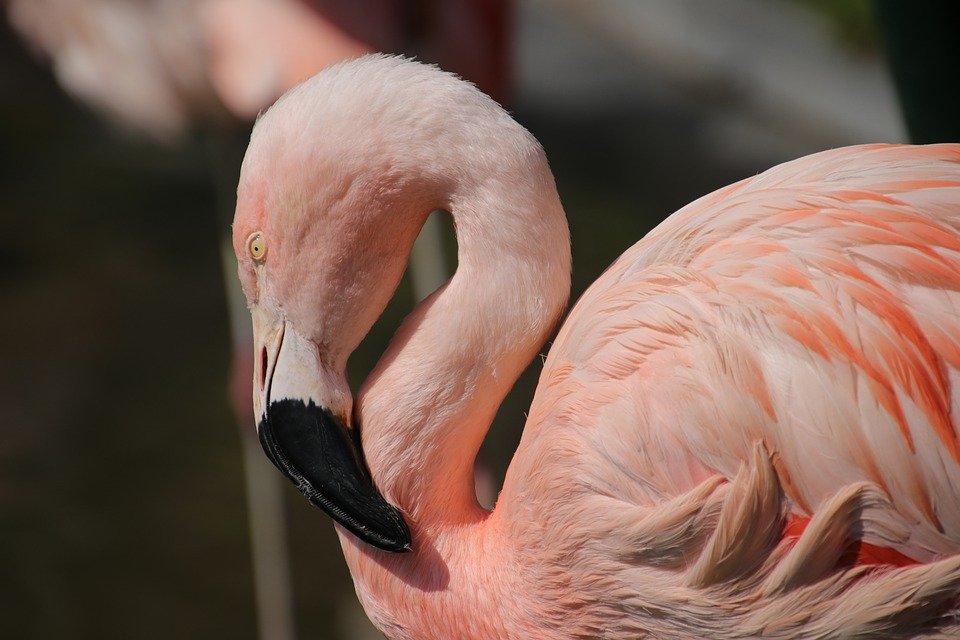 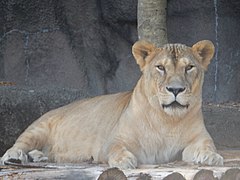 クリックすると
答えがわかるのじゃ。
Ⓒ Mikkabie 20201006
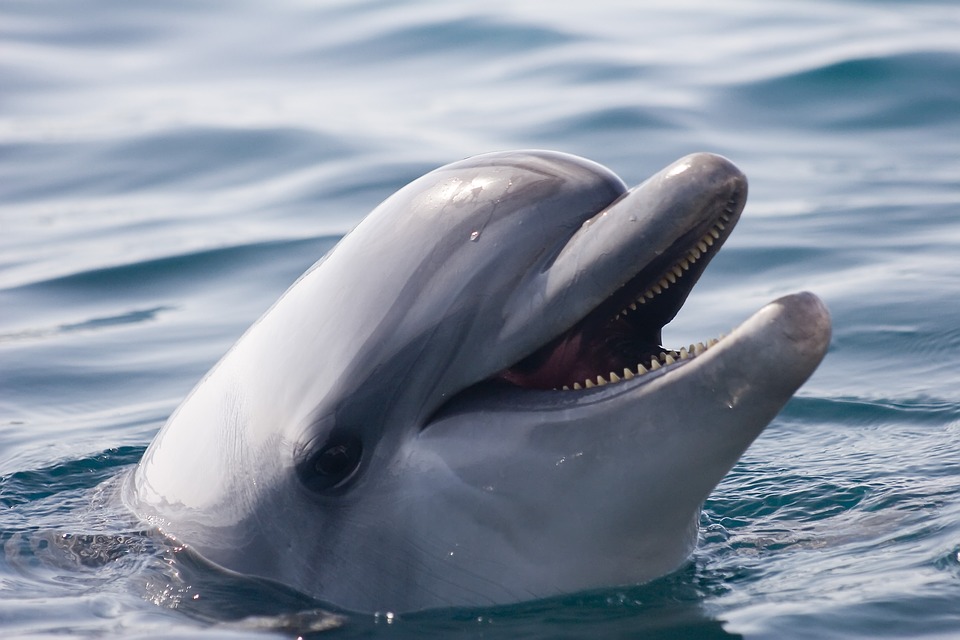 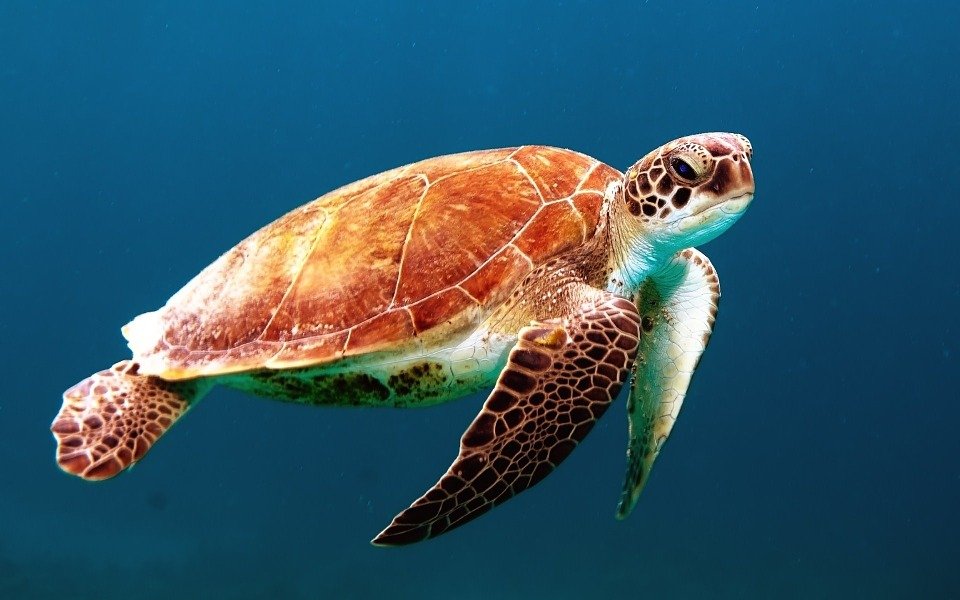 26
Ａ
Ｂ
Ｃ
Ａ
Ｂ
Ｃ
27
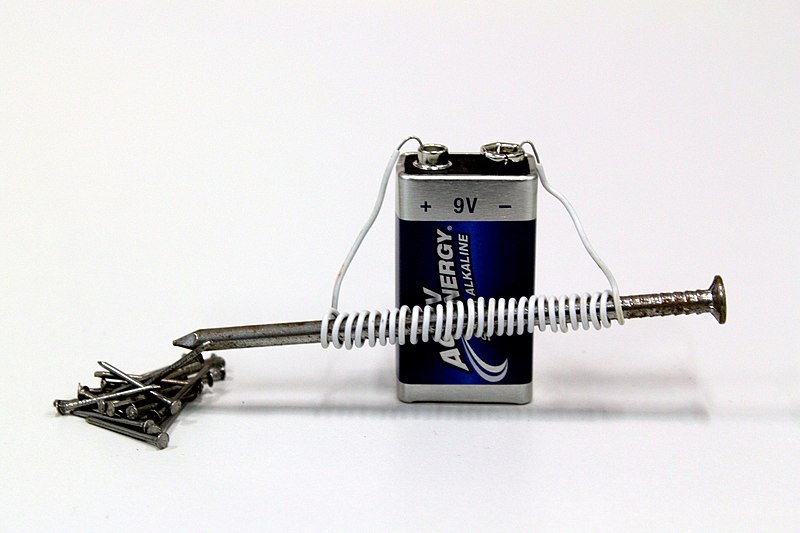 Ⓒ MikeRun 20210512
クリックシタラ
コタエガワカルゾ。
28
Ａ
クリックすると
答えがわかるぞ！
Ｂ
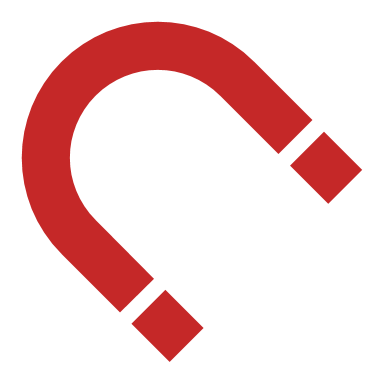 Ａ
Ｂ